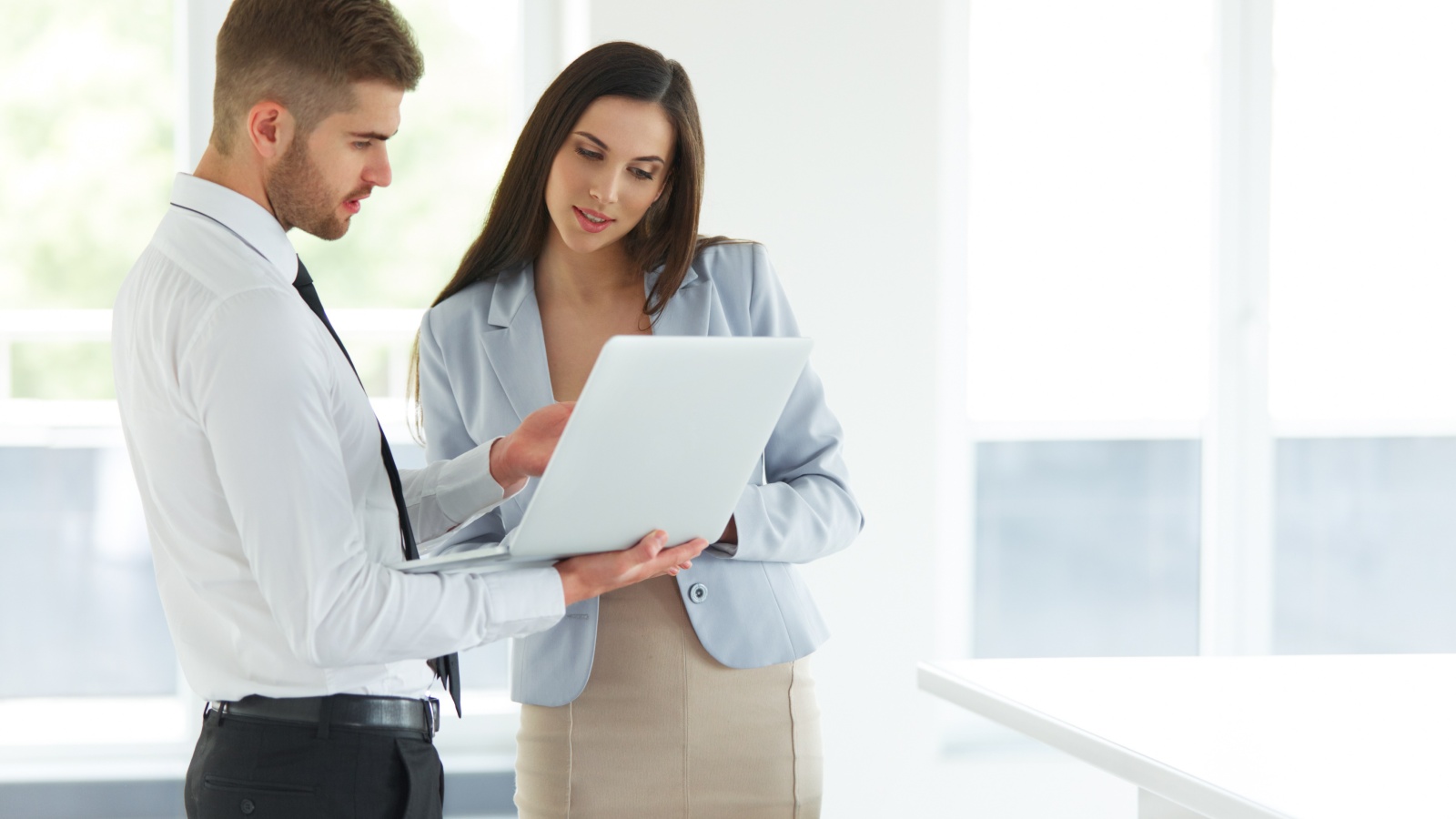 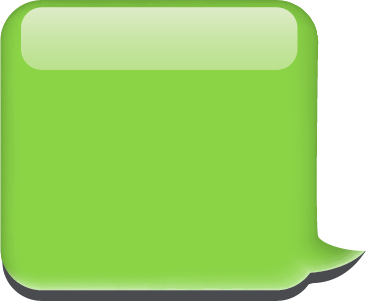 Advance slide to test Morph
Lorem ipsum dolor sit amet, consectetuer adipiscing elit. Maecenas porttitor congue massa.
Nunc viverra imperdiet enim. Fusce est. Vivamus a tellus.
Pellentesque habitant morbi tristique senectus et netus et malesuada fames ac turpis egestas.
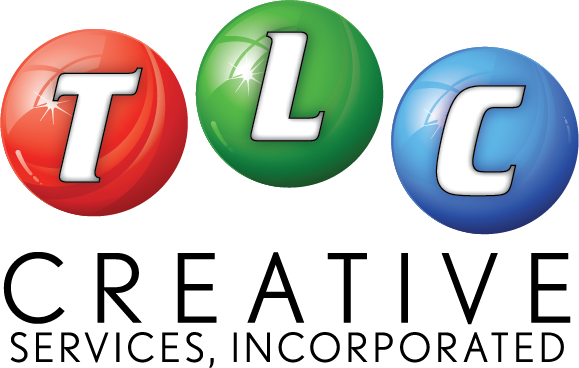 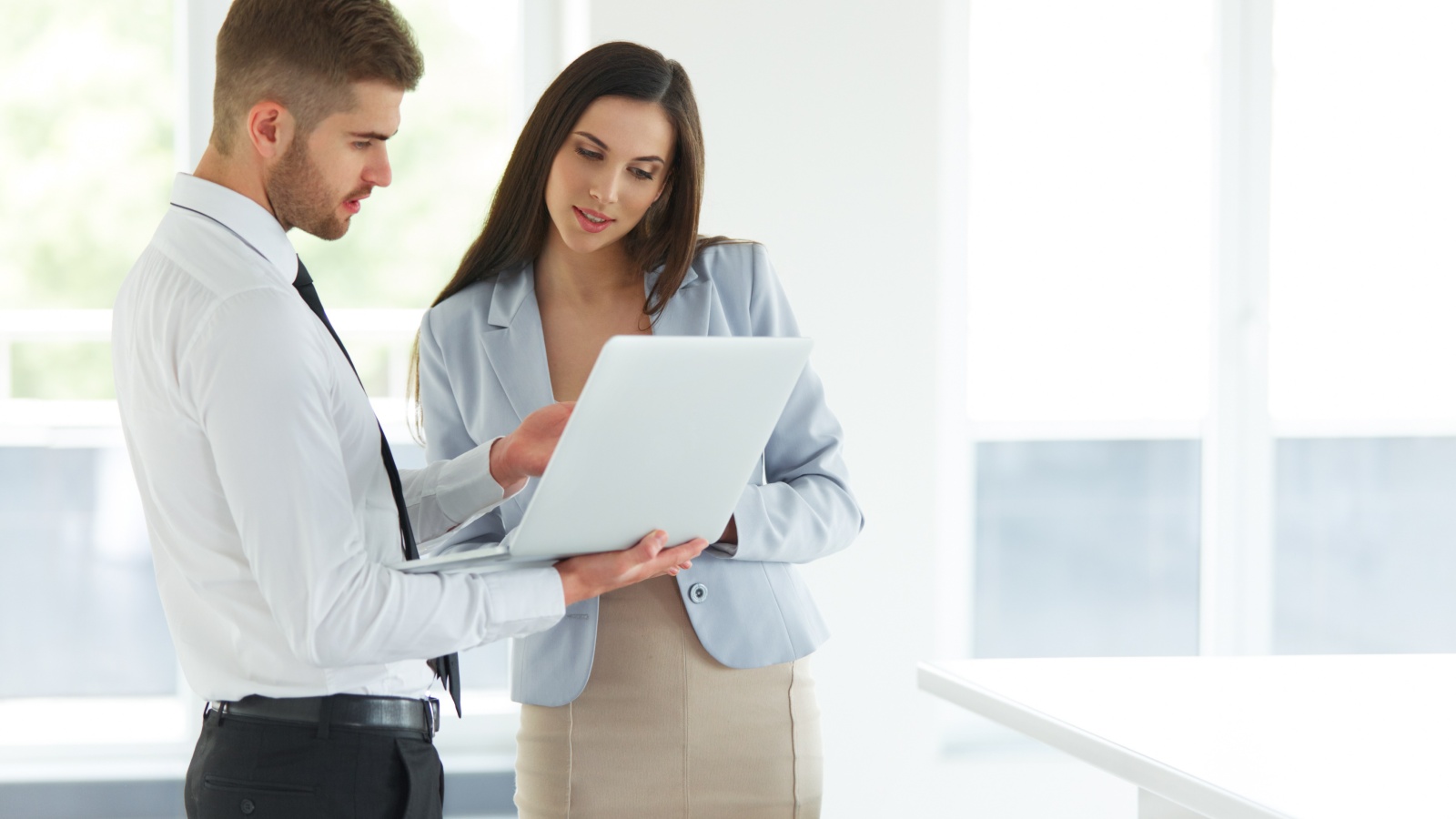 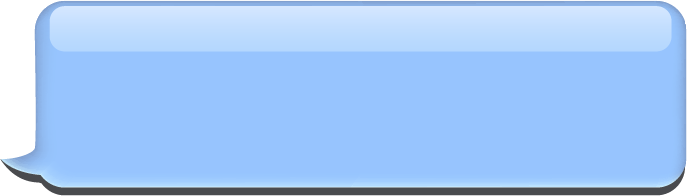 Did the slide content smoothly transition to this slide? If so, you have Morph.
Lorem ipsum dolor sit amet, consectetuer adipiscing elit. Maecenas porttitor congue massa.
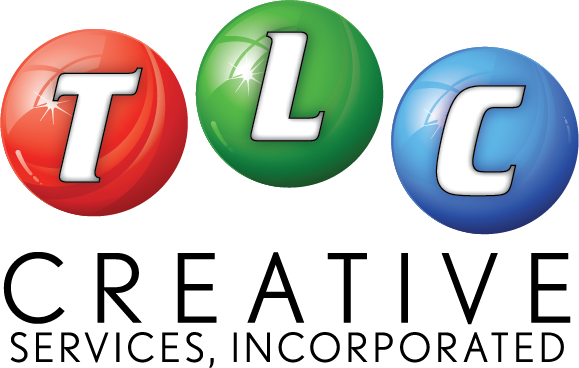 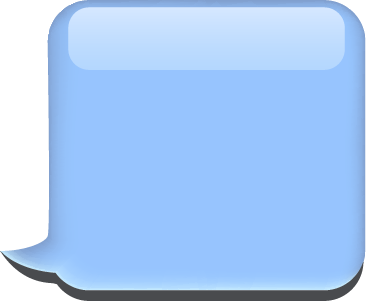 If the slide zooms in and back out to this slide, then you have Zoom.
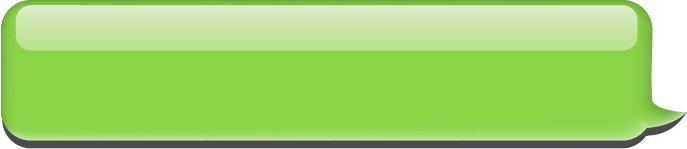 Click on one of the below boxes to test zoom
www.TLCCreative.com
www.ThePowerPointBlog.com
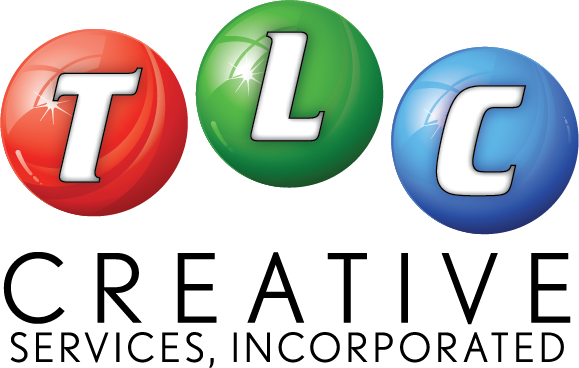 www.ThePresentationPodcast.com
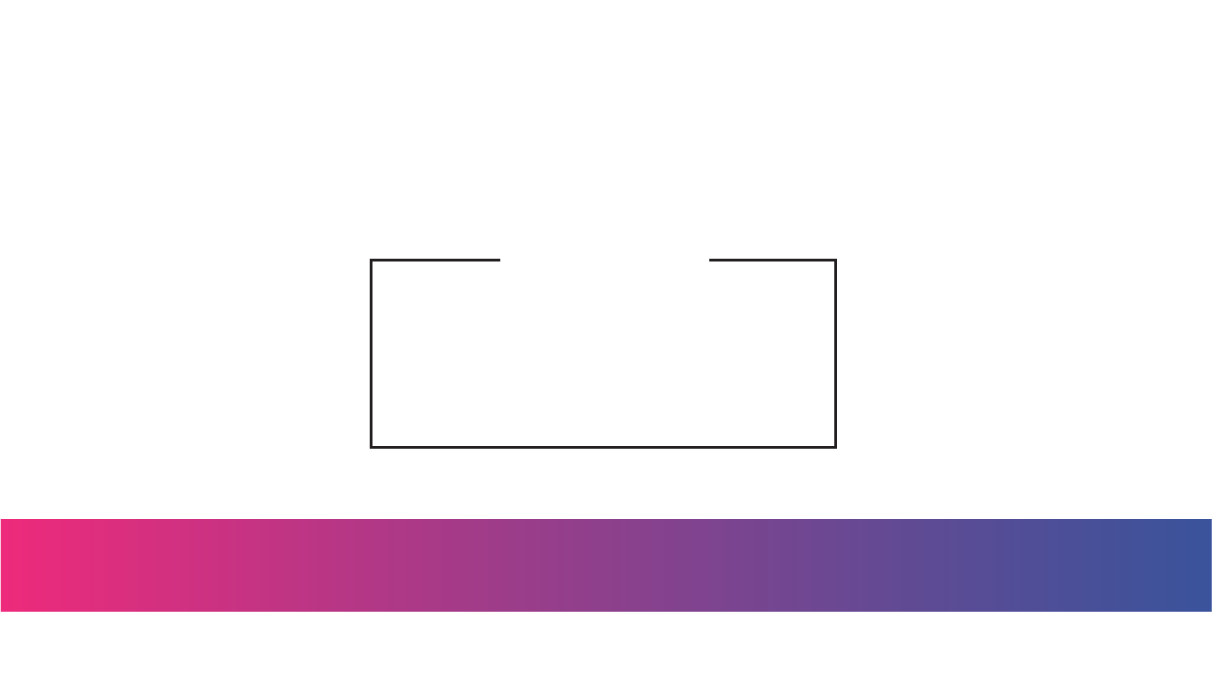 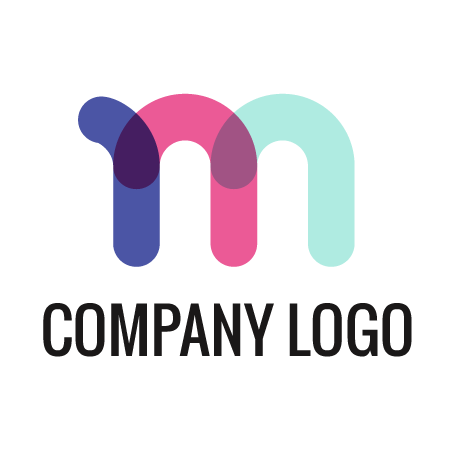 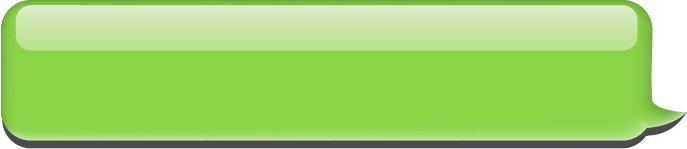 Advance slide to return to navigation slide
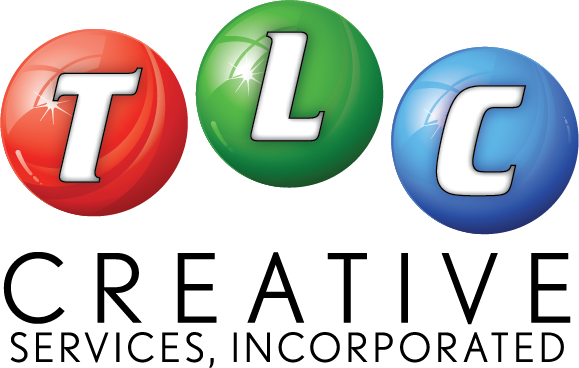 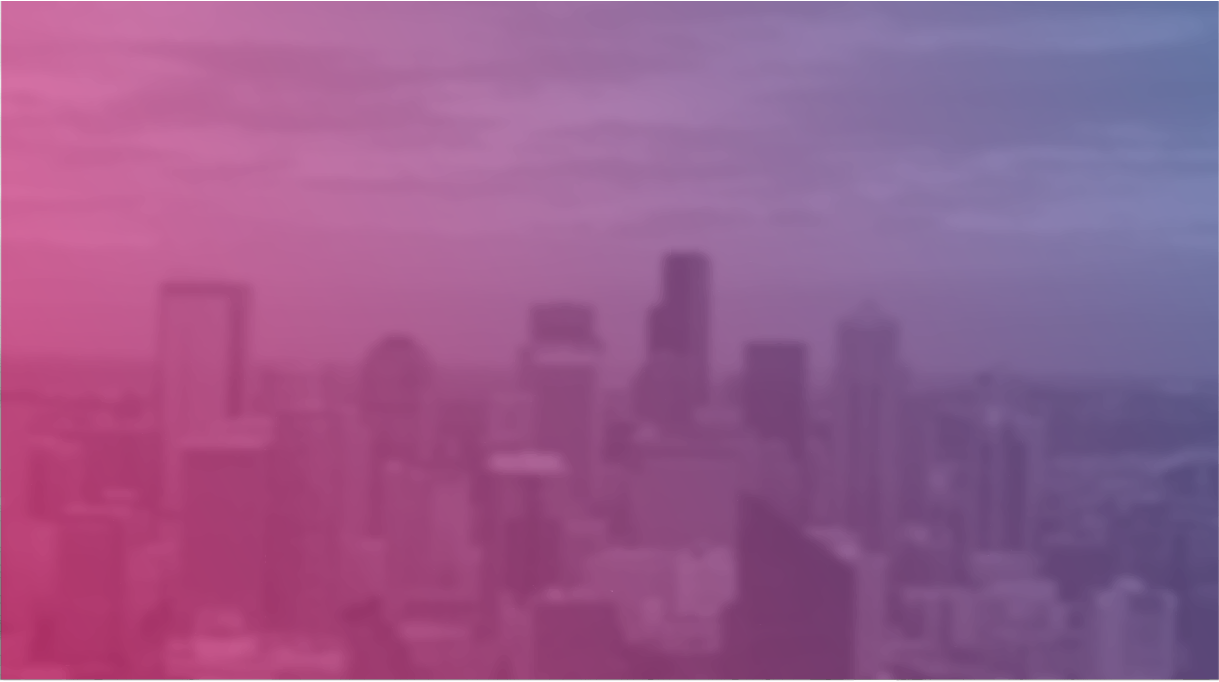 OUR TEAM
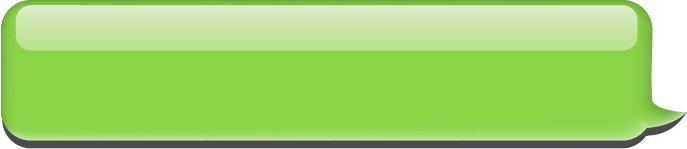 Advance slide to return to navigation slide
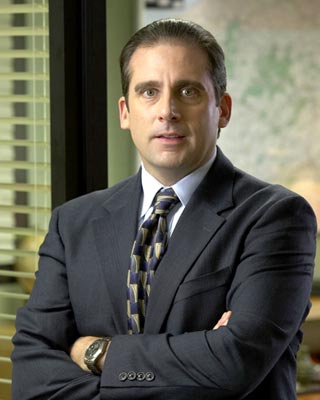 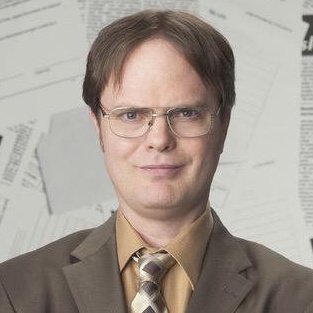 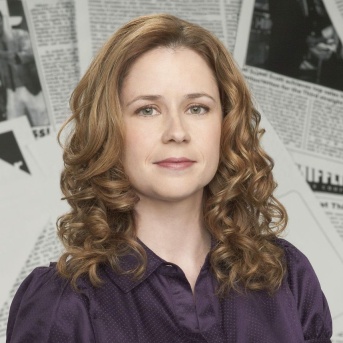 Michael Scott
Dwight Schrute
Pam Halpert
Regional Manager
Assistant to the Regional Manager
Sales
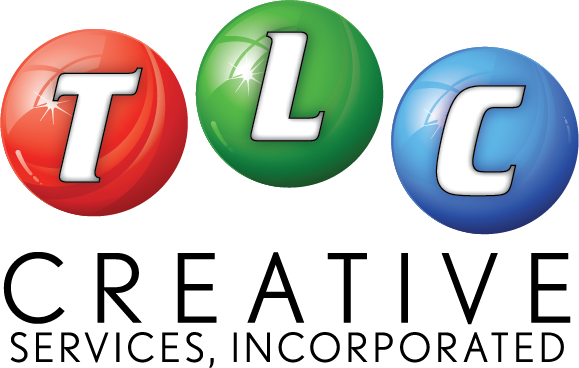 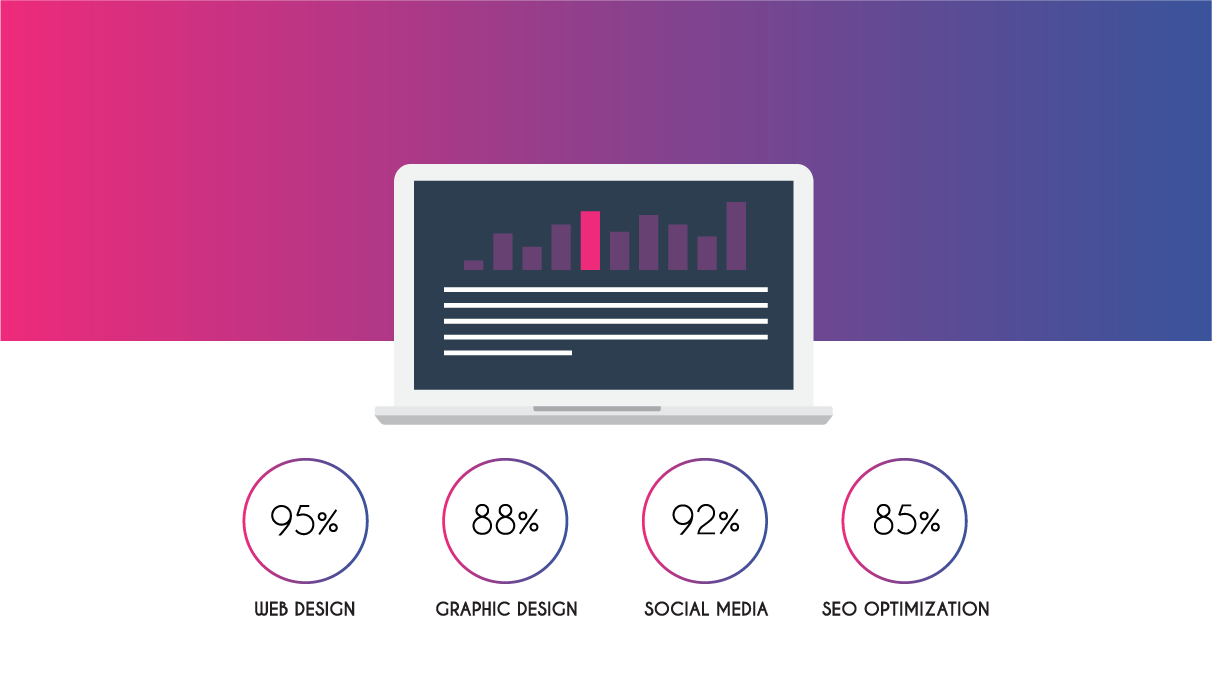 OUR SERVICES
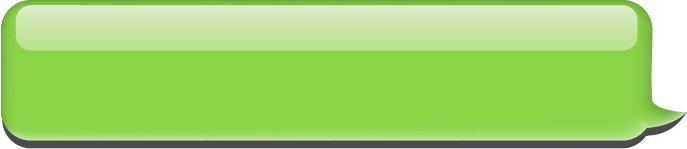 Advance slide to return to navigation slide
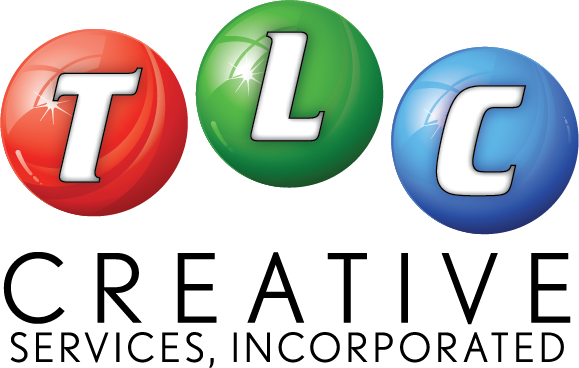 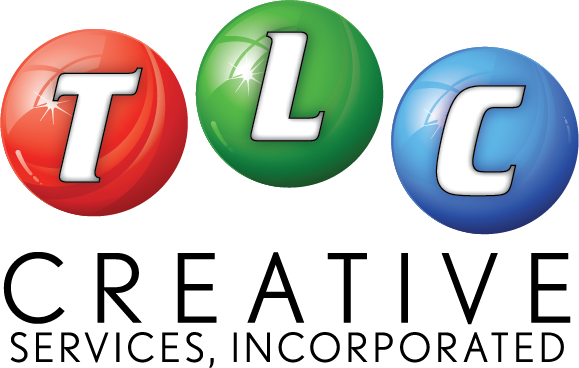 Presentation Story – Design – Run Experts
www.TLCCreative.com
www.ThePowerPointBlog.com
www.ThePresentationPodcast.com